Unit 6　Disaster and hope
Part Ⅲ　Developing ideas
WWW.PPT818.COM
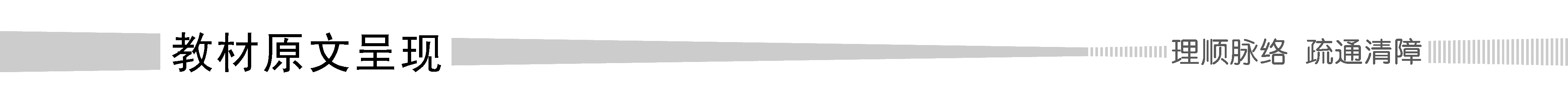 Stars after the storm
It’s strange，but I don’t really remember much about the hurricane itself.It all happened so quickly.I was sitting in my room with my cat，Smartie，on my lap，when the roof just flew off.All of a sudden，there was sky (1)where the roof had been.I was so frightened that I just froze.
Mom cried to get out quickly，but it was already too late by then.The rain was coming down so hard and so fast.Our street turned into a river in seconds.We were going nowhere.
At first，I was pleased (2)we could stay at home，but soon it got really tough.Without a roof，(3)staying inside was too dangerous.There was water everywhere，but we couldn’t drink any of it otherwise we’d get really sick.We just had drinking water (4)that was sent to us by helicopter，but it was never enough.It was August，so it was really，really hot and it smelled so bad everywhere! I just spent the days watching the boats (5)going up and down the street and looking out for Smartie.He had disappeared the moment the storm hit.
(6)Living in the open air，we became breakfast，lunch and dinner for the mosquitos.But Mom said (7)that whatever happens，we should always try to see the good side of things.It was difficult (8)to stay positive，though.We had lost our home and everything in it，including Smartie.All (9)we had left were the clothes on our backs.But (10)as Mom kept on reminding us，we were all together and safe.Mom’s words made us feel better.I remember us all (11)lying under the midnight sky and looking up at the stars.(12)Because there were no lights，we could see the Big Dipper，the Little Dipper and the Milky Way.It was amazing! (13)Even though we had lost a lot，moments like those gave us hope for the future.
(14)Although it was only a few days (15)before we were rescued，it felt like months.We were taken to another town in a faraway county.Thankfully，Smartie came home just in time.We were so happy to take him with us，although then，none of us knew (16)that we wouldn’t be back for quite a while.
Now，one year has passed and I’m back home in New Orleans.Some families have yet to return，but many others have come back.(17)Although we are surrounded by reminders of the disaster，we are working together (18)to rebuild our homes and our lives.Now we have another chance (19)to look up at the stars of New Orleans，their beauty inspiring us and giving us confidence to move on.
(1)where引导定语从句，修饰先行词sky，并在从句中作地点状语。
(2)本句为形容词pleased的宾语从句，省略了连词that。
(3)staying inside为动名词作主语。
(4)that引导定语从句，修饰先行词water，并在从句中作主语。
(5)going up and down the street为现在分词短语作宾语补足语，修饰宾语the boats。
(6)Living in the open air为现在分词作原因状语。
(7)that引导宾语从句，作动词said的宾语。
(8)to stay positive为不定式作真正的主语，It为形式主语。
(9)本句为定语从句，修饰先行词all，省略了连词that。
(10)as引导原因状语从句。
(11)lying under the midnight sky and looking up at the stars为现在分词短语作宾语。
(12)Because引导原因状语从句。
(13)Even though引导让步状语从句，意为“即使，尽管”。
(14)although引导让步状语从句，意为“虽然，尽管”。
(15)before引导时间状语从句。
(16)that引导宾语从句，作动词knew的宾语。
(17)Although引导让步状语从句，意为“虽然，尽管”。
(18)不定式作目的状语。
(19)不定式作后置定语，修饰名词chance。
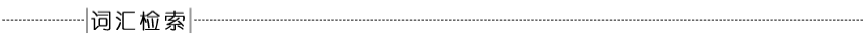 ①fly off飞走
②all of a sudden突然
③frightened adj.感到恐惧的
④freeze v.僵住；不动
⑤by then到那时
⑥at first起初
⑦up and down来来回回
⑧disappear vi.消失
⑨positive adj.积极的
⑩back n.(人的)躯干
⑪keep on继续
⑫lie v.躺
⑬look up at仰视
⑭amazing adj.令人惊奇的
⑮rescue v.救援
⑯faraway adv.远的；遥远的
⑰thankfully adv.幸好
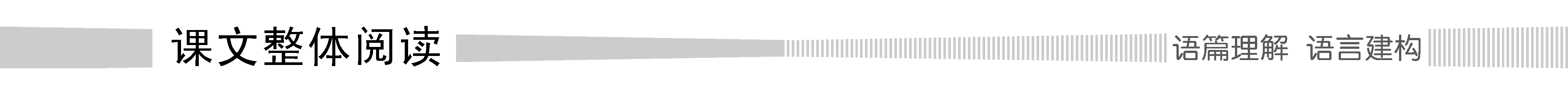 Step Ⅰ　General reading
Match each paragraph with its main idea.
Para.1　　　	A.Try to stay positive.
Para.2  	B.Stars after the storm.
Para.3  	C.Heavy rain.
Para.4  	D.Tough situation.
Para.5  	E.Be rescued.
Para.6  	F.Hurricane happened.
答案　Para.1—F　Para.2—C　 Para.3—D　Para.4—A　Para.5—E　Para.6—B
Step Ⅱ　Factual reading
Read the text carefully and choose the best answer.
1.Why was the author so scared at first?
A.The hurricane took place as expected.
B.The roof disappeared so suddenly.
C.It was very freezing in the room.
D.The cat jumped on the author’s lap.
2.What does the third paragraph mainly tell us?
A.It rained heavily.
B.Smartie was lost.
C.There was no water to drink.
D.The hurricane caused much damage.
3.What can we know from the fourth paragraph?
A.The author’s mother was optimistic.
B.We didn’t have breakfast.
C.Many people became homeless.
D.It was amazing to experience hurricane.
4.Which of the following is Not True according to the passage?
A.Smartie was lost and never be found.
B.The hurricane took place in August.
C.There was great loss caused by the hurricane.
D.The family of the author never give up hope.
5.What can we learn from the passage?
A.Hurricane happens often in the author’s hometown.
B.It is safe to stay in house when a hurricane happened.
C.Never should we give up even if in tough situation.
D.It takes long time to rebuild hometown.
答案　1.B　2.D　3.A　4.A　5.C
Step Ⅲ　Cloze test
Fill in the blanks according to the text.
I was sitting in my room with my cat Smartie 1.____________ the hurricane took place.The roof flew off so 2.____________ (sudden) that I felt frightened.It rained heavily，and the street 3.____________ (turn) into a river.4.____________ (live) in a room without a roof was dangerous，but we had nowhere to go.To make thing 5.____________ (bad)，there was no enough 6.____________ (drink) water，and Smartie disappeared.At midnight，
when
suddenly
Living
turned
worse
drinking
we lied under the midnight sky and looked up 7.____________ the stars.Although we had nothing，moments like those gave us hope for the future.After we 8.____________ (rescue)，Smartie came back too.Now we are rebuilding our hometown together，and never give up hope，with the beauty of the stars 9.____________ (inspire) us and making us 10.____________ (confidence) to move on.
at
were rescued
inspiring
confident
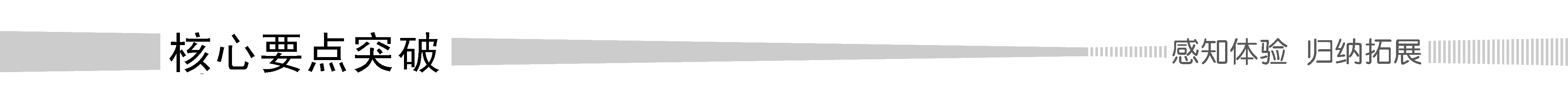 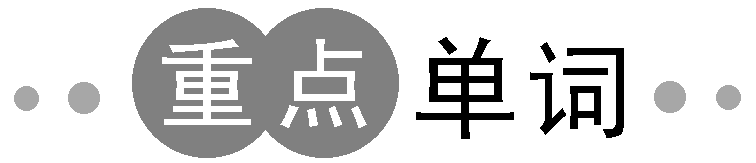 1.forecast v.预报；预告 n.预报；预测
·Technology isn’t the only way to forecast the weather.(教材P65)
技术不是预测天气的唯一方法。
·Forgetting to check the weather forecast before heading out should result in you getting wet.
出门前忘记看天气预报会使你淋得湿透。
►单句语法填空/补全句子
①Rain  _____________________ (forecast) for tonight，but it will be fine during the day.
②According to the  ________________ (天气预报)，a hurricane is likely to hit Guangdong Province tonight.
名师提醒
forecast的过去式、过去分词为forecast，forecast或forecasted，forecasted
is forecast/forecasted
weather forecast
2.rescue n.营救；救援 v.营救；救援
·International rescue teams soon began to arrive in the country.(教材P65)
国际救援队很快就开始抵达该国。
·The boat drowned，but we were rescued from the water.
船沉了，但是我们都被从水中救起。
·When we were in trouble，a stranger came/went to our rescue with a generous donation.当我们陷入困境时，一位陌生人慷慨捐赠来救助我们。
►补全句子
①He held on to a branch until we _____________________.
他抓住一根树枝，直到我们把他救下来。
②Only four __________________________.
只有四人被活着营救了出来。
③They ____________ the boy  ____________ danger.
他们把男孩救出了险境。
④The doctor managed to ________________________.
医生设法救了他的命。
went/came to his rescue
were rescued alive
rescued
from
save his life
用法总结
rescue...from...从……拯救……
rescue team  救援队
go/come to one’s rescue  去/来救某人
易混辨析　rescue，save
3.claim v.声称，主张；要求；(战争，事故等)夺去(生命)  n.主张，声称；要求
·Caused by exceptionally heavy snowfall within a short period of time，they destroyed buildings and forests，and claimed over 256 lives.(教材P66)在短短的一段时间内，由于特大降雪，它们摧毁了建筑物和森林，并夺走了256条生命。
·After I had read the book I could fairly claim to be an expert.
读完这本书，我差不多可以说是专家了。
·You can claim on the firm for the damages if you have an accident while at work.
＝You can make a claim on the firm for the damages if you have an accident while at work.
如果工作期间发生事故，你可以向公司索赔损害。
It is claimed that the theory is very complicated，when all understand it well.
据说这个理论很复杂，没想到大家都理解得很好。
►单句语法填空/补全句子
①I think you can claim money  ____________ the insurance if your car is damaged in an accident.
②He entered the manager’s office and  _____________________ higher pay.
他走进经理的办公室，提出更高报酬的要求。
③____________________ that wine helps protect against heart disease.
有人声称葡萄酒有助于预防心脏病。
④He claimed _______________________ the work without help.
他声言未借助外力而完成了这项工作。
from
made a claim for
It is claimed
to have done
用法总结
(1)claim to do/to be主张/声称做……
It is claimed that...  有人主张……；据说……
claim sth from sb  向某人索要某物
(2)make a claim for sth  要求……
4.threat n.威胁，可能会带来危险的人(事)
·Read these tips on hurricane safety so that you and your family can survive this common threat to coastal cities.(教材P71)阅读这些关于飓风安全的提示，这样你和你的家人就可以在沿海城市面临的共同威胁中生存下来。
·There is a real threat of war.确有可能发生战争。
·They broke my windows and threatened me.他们砸碎我的窗子并威胁我。
·The enemy threatened to destroy the town.敌军曾威胁要摧毁那座小镇。
·She said Denny had received a threatening letter and asked me if I sent it.
她说丹尼收到一封恐吓信，并问是不是我寄的。
►单句语法填空
①He is unlikely to be  ____________ threat to the Spanish player in the final.
②Being stuck in a big fire is  ____________，and we are  ____________ with it.(threat)
③David threatened  ____________ (report) his neighbour to the police if the damages were not paid.
a
threatened
threatening
to report
单词一族
threaten v. 威胁；恐吓
threatening adj.  威胁的；恐吓的
用法总结
a threat  构成威胁的人或事物
threaten to do  威胁做某事
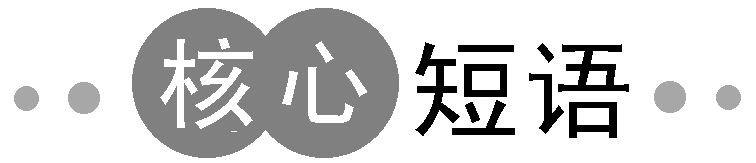 1.up and down来来回回，上上下下
·I just spent the days watching the boats going up and down the street and looking out for Smartie.(教材P68)
这几天的时间我只是看着船在街上来回走动，且留心寻找Smartie。
►选用右栏短语填空
①Colourful neon lights were hung  ________________ during National Day.
②He got up，and began to walk  ________________ the room.
③Two nurses took care of the dying man  ________________.
④He went to see his grandmother every  ________________ at the weekends.
⑤Can I read your letters that  ________________ between your university and you?
here and there
up and down
day and night
now and then
come and go
短语记牢
day and night日日夜夜
now and then  有时；不时
here and there  处处；到处
come and go  来来往往
up and down  来来回回，上上下下
2.look up at仰视；尊敬
·I remember us all lying under the midnight sky and looking up at the stars.(教材P69)
我记得我们都躺在夜空下仰望星空。
►单句语法填空
①The students swam in the pool while the teacher looked  ____________.
②You should look  ____________ the right pronunciation of this word in the dictionary.
③I try to look  ____________ four newspapers at the table.
④She looked  ____________ for a salesman to wait on her.
⑤When you look up  ____________ the sky，you’ll find birds are flying.
on
up
through
around
at
短语记牢
look around　环顾；四处看看
1ook forward to  盼望；预计会有
look into  观察；调查
look on  旁观
look down upon/on  看不起；鄙视
look through  浏览；检查
look up  查阅；查找
3.in time及时；最终
·Thankfully，Smartie came home just in time.(教材P69)
谢天谢地，Smartie及时回家了。
►补全句子
①Many people are at the same start，but seldom do they arrive at the ending point  ________________________ (同时).
②________________________ (从来没有) did I tell you that you could use my computer.
③As a proverb goes，“Where there is a will，there is a way.” Our efforts will pay off  ________________________ (最终).
④This restaurant can accommodate two hundred people  ________________________ (每次；一次).
⑤This used to be a very pretty valley  ________________________ (曾经；一度).
at the same time
At no time
in time
at a time
at one time
短语记牢
on time按时
ahead of time  提前
at a time  每次，一次
at one time  曾经，一度
at times  有时
at the same time  同时；尽管如此
at no time  在任何时候都不(位于句首时，句子要用部分倒装)
all the time  始终
from time to time  不时；偶尔
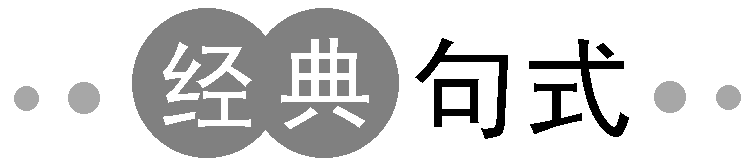 1.I was sitting in my room with my cat，Smartie，on my lap，when the roof just flew off.(教材P68)
我正坐在我的房间里，我的猫，Smartie，在我的腿上，突然间屋顶就飞走了。
【分析】 sb was/were doing sth when...句型，意为“某人正在做某事，这时突然……”，其中when为并列连词，意为“这时(突然)”，相当于at that time连接的分句，一般用一般过去时。
【拓展】 when用作并列连词，意为“这时(突然)”的句型：
(1)sb was/were doing sth when...某人正在做某事，这时突然……
(2)sb was/were about to do sth when...＝sb was/were on the point of doing sth when...某人正要做某事，这时突然……
(3)sb had (just) done sth when...某人刚做完某事，这时突然……
·I was reading a book attentively when an old friend came to see me.
我正在全神贯注地读一本书，忽然一位老友来访。
·I was about to say that when you’ve taken the words out of my mouth.
我正想说那件事，突然你已经先说出来了。
·I had just finished my homework when all the lights went out.
我刚做完作业，突然灯全灭了。
翻译句子
①他刚睡着电话就响了。(had done...when...)
________________________________________________________________________
②他正步行去上学，突然有辆自行车撞上他。(was doing...when...)
________________________________________________________________________
③我们正要动身，这时天突然下起雨来。(be about to do...when...)
________________________________________________________________________
He had just fallen asleep when the telephone rang.
He was walking to school when a bicycle ran into him.
We were about to start when it began to rain.
2.He had disappeared the moment the storm hit.(教材P69)暴风雨一来袭，他就消失了。
【分析】 本句中the moment引导时间状语从句，意为“一……就……”。
【拓展】 表示“一……就……”的常见表达形式还有：
表示“一……就……”的词或短语有：the moment/the minute/the second/the instant，immediately/directly/instantly，as soon as，on＋n./doing等。hardly...when，no sooner...than...句型也可表示“一……就……”。
·The moment/As soon as/Immediately the children heard the news，they jumped with joy.孩子们一听到这个消息，就高兴地跳了起来。
·No sooner had we arrived at the station than the train left.
我们刚到车站，火车就离站了。
·Hardly had I just opened my microblog when the telephone rang one by one.
我刚打开微博，电话铃就一个接一个地响起来。
一句多译
他一到达电影院，电影就开始了。
①___________________________ he arrived at the cinema，the film had begun.
②___________________________ he arrived at the cinema，the film had begun.
③___________________________ he arrived at the cinema，the film had begun.
④___________________ he arrived at the cinema  ____________ the film had begun.
⑤____________ (his)  ______________ at the cinema，the film had begun.
As soon as
The moment/minute/second
Immediately/Directly/Instantly
when/than
Hardly/No sooner had
On
arriving/arrival
3.Now we have another chance to look up at the stars of New Orleans，their beauty inspiring us and giving us confidence to move on.(教材P69)
现在我们又有机会仰望新奥尔良的星星，它们的美丽鼓舞着我们，给了我们继续前进的信心。
【分析】 本句中their beauty inspiring us...to move on为独立主格结构作状语，表示伴随。其中，动词inspiring和giving 与their beauty之间为逻辑上的主谓关系，故使用了现在分词形式。
【拓展】 独立主格结构：
独立主格结构是由名词或代词加上分词等构成的一种独立结构，用于修饰整个句子。独立主格结构中的名词或代词与其后的分词构成逻辑上的主谓关系。独立主格结构基本构成形式：
(1)名词(代词)＋现在分词(表示主动和正在进行)
(2)名词(代词)＋过去分词(表示被动和已完成)
(3)名词(代词)＋不定式(表示将要发生的动作)
(4)名词(代词)＋形容词/副词/介词短语(用来说明名词或代词的性质、特征或所处的状态)
·There being no bus，we had to walk home.
由于没有公共汽车，我们只好走回家。 
·He was listening attentively in class，his eyes fixed on the blackboard.
他上课专心听讲，眼睛紧盯着黑板。
·The four of us agreed on a division of labor，each to translate a quarter of the book.我们四人同意分工干，每人翻译全书的四分之一。
·Computers very small，we can use them widely.
电脑虽小，我们却能广泛地利用它们。
·The lights off，we could not go on with the work.灯熄了，我们不能继续工作了。
·He put on his sweater，wrong side out.他把毛衣穿反了。
同义句转换
①If weather permits，they will go on an outing to the beach tomorrow.
→Weather  ____________，they will go on an outing to the beach tomorrow.
②Because her glasses were broken she couldn’t see the words on the blackboard.
→Her glasses  ____________，she couldn’t see the words on the blackboard.
③After the meeting was over，all of us went home.
→The meeting  ____________，all of us went home.
permitting
broken
over
④As an important lecture will be given tomorrow，the professor has to stay up late into the night.
→An important lecture  ____________ tomorrow，the professor has to stay up late into the night.
⑤The boy went to the classroom，and a book was in hand.
→The boy went to the classroom，book  ____________.
to be given
in hand